Algoritmer og Datastrukturer


Dybde først søgning (DFS), Topologisk Sortering, Stærke Sammenhængskomponenter
[CLRS, kapitel 22.3-22.5]
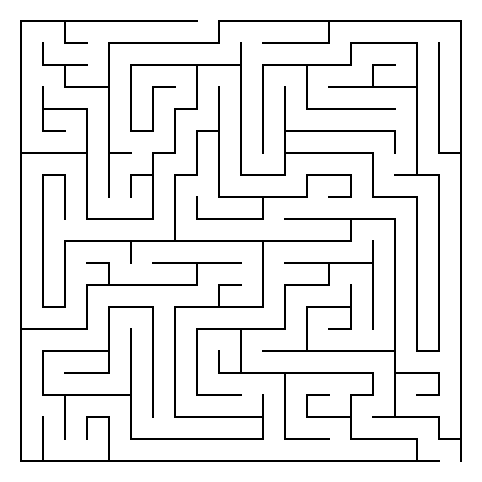 Dybde Først Søgning (DFS)
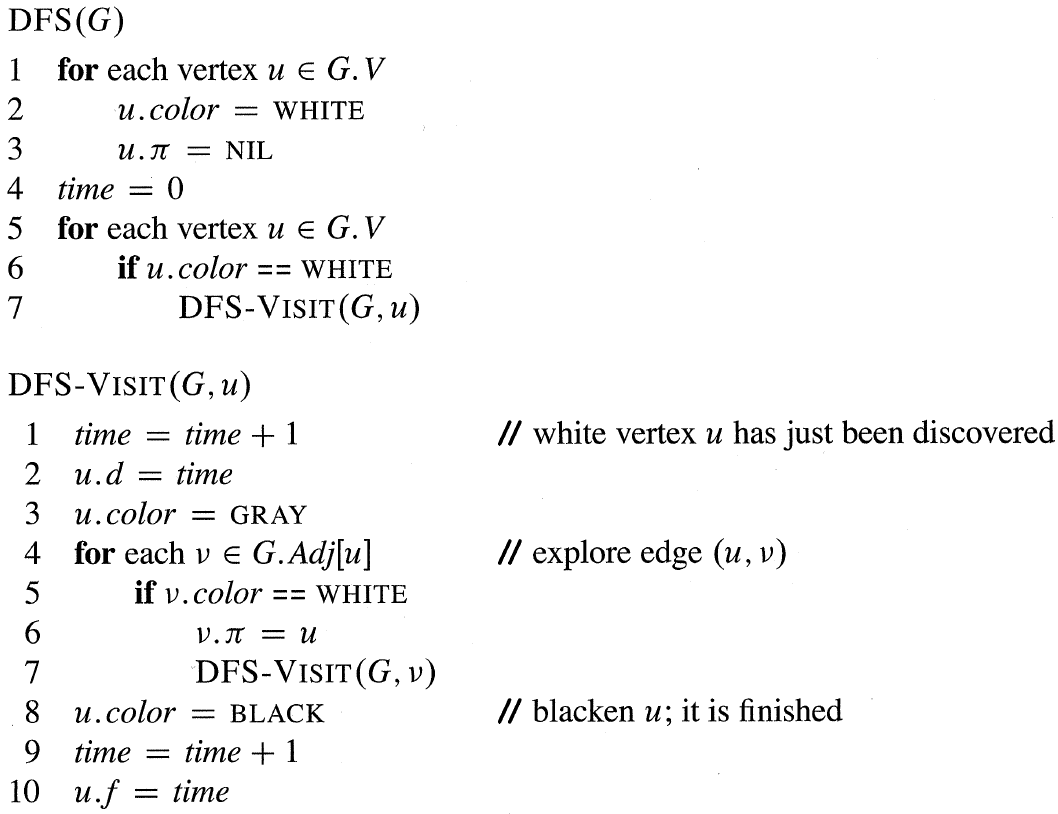 u.color
White	= knuderne endnu ikke besøgt
Gray 	= knuder på rekursionsstakken Black	= knuderne besøgt
u.π = faderen til u i DFS træet
u.d	= ”discover time” for u
u.f	= ”finishing time” for u
Tid O(n+m)
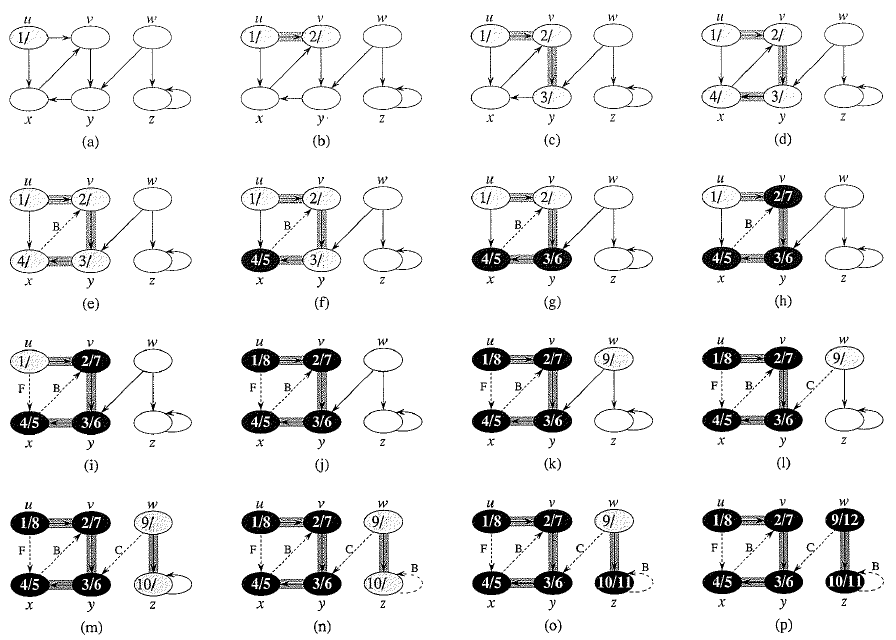 Kan en knude have 13/17 som DFS discover/finishing tider ?
Ja
Nej
Ved ikke
67 of 142
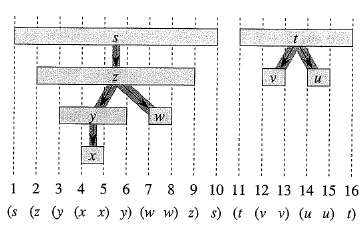 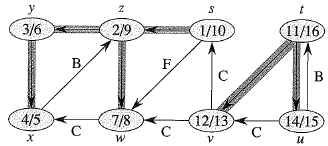 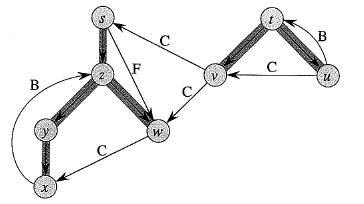 = træ-kanter
B	= tilbage-kanter
C	= kryds-kanter
F	= fremad-kanter
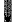 [Speaker Notes: Uorienterede grafer: ingen fremad- og kryds-kanter.]
BFS og DFS anvendelser
Antag der findes sti a         b i en orienteret graf.Gælder der altid at a.f > b.f ?
Ja
Nej
Ved ikke
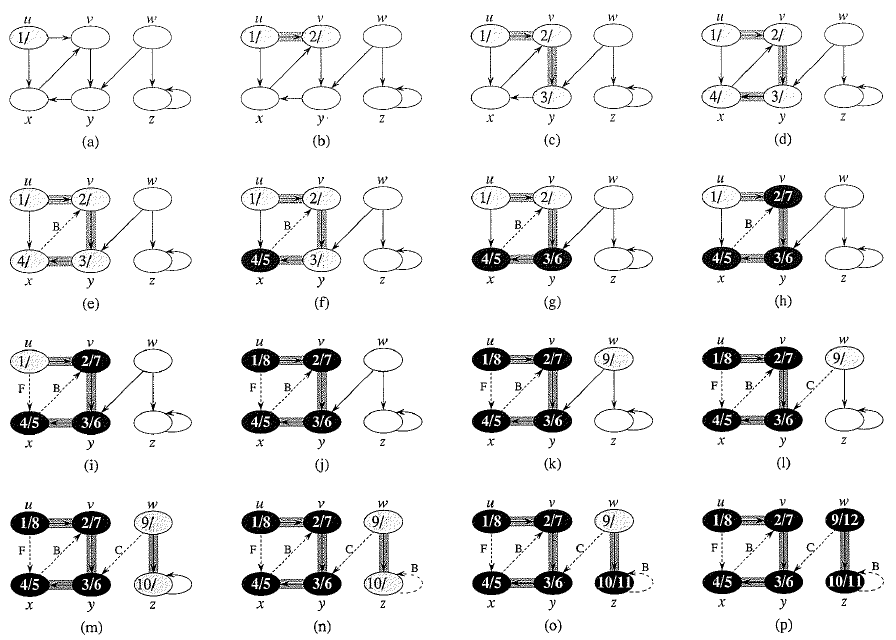 68 of 142
Antag der findes sti a         b i en orienteret grafuden cykler.Gælder der altid at a.f > b.f ?
Ja
Nej
Ved ikke
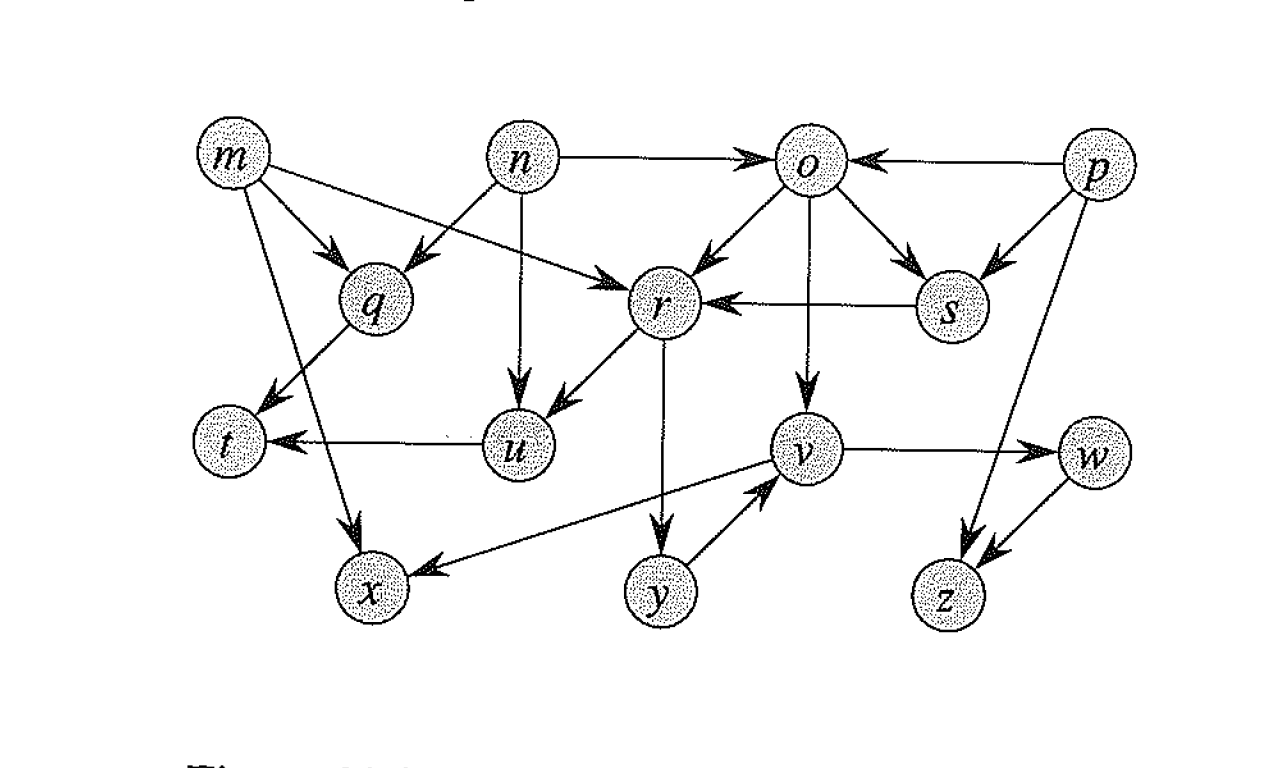 67 of 142
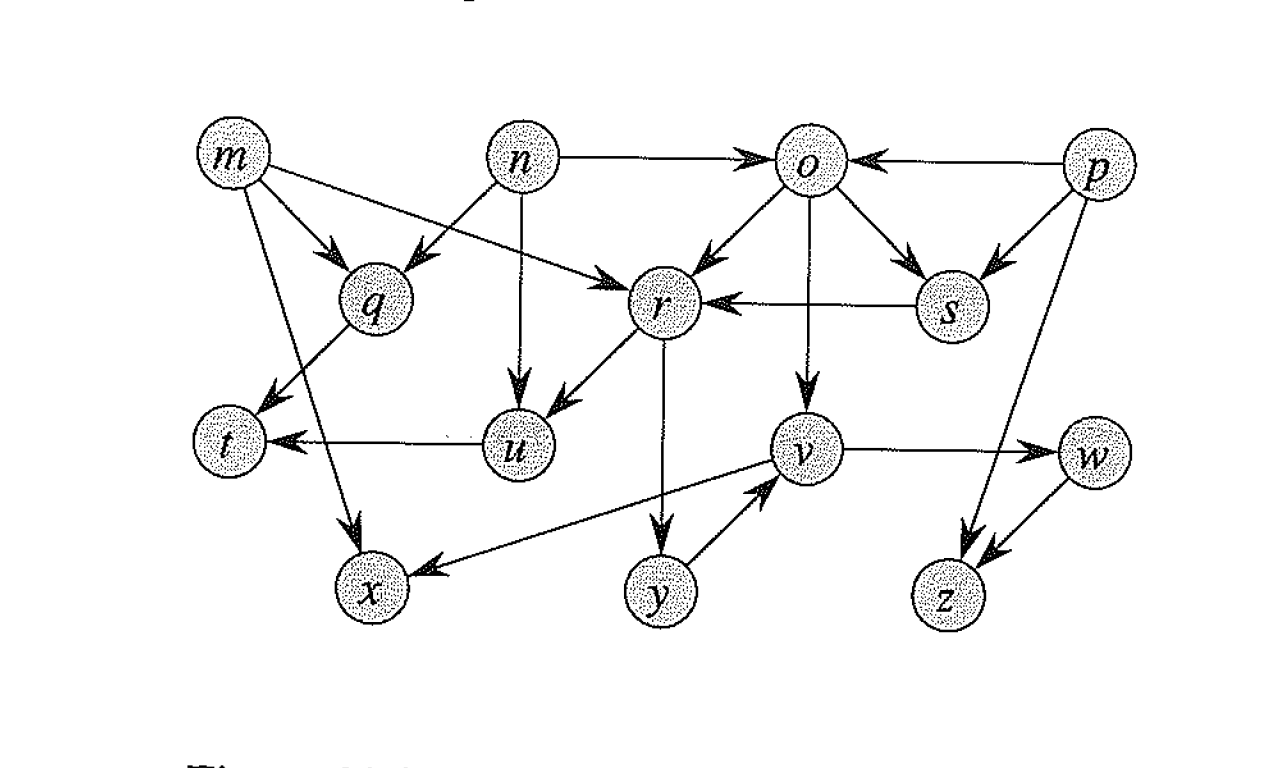 Acykliske Grafer: Topologisk Sortering
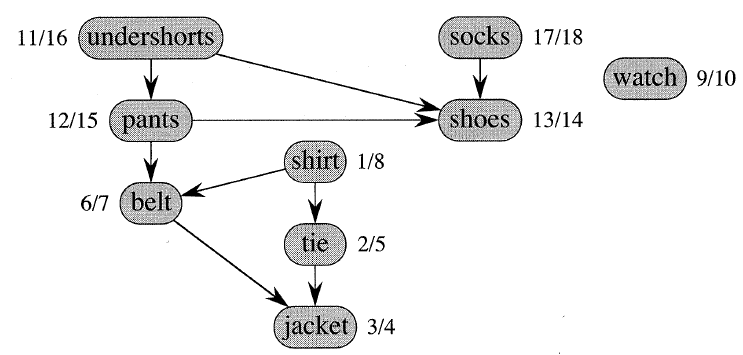 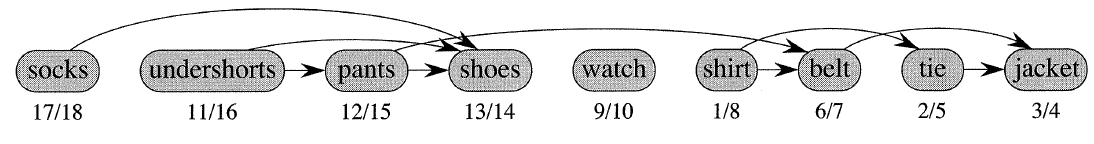 Alle kanter går fra venstre-mod-højre
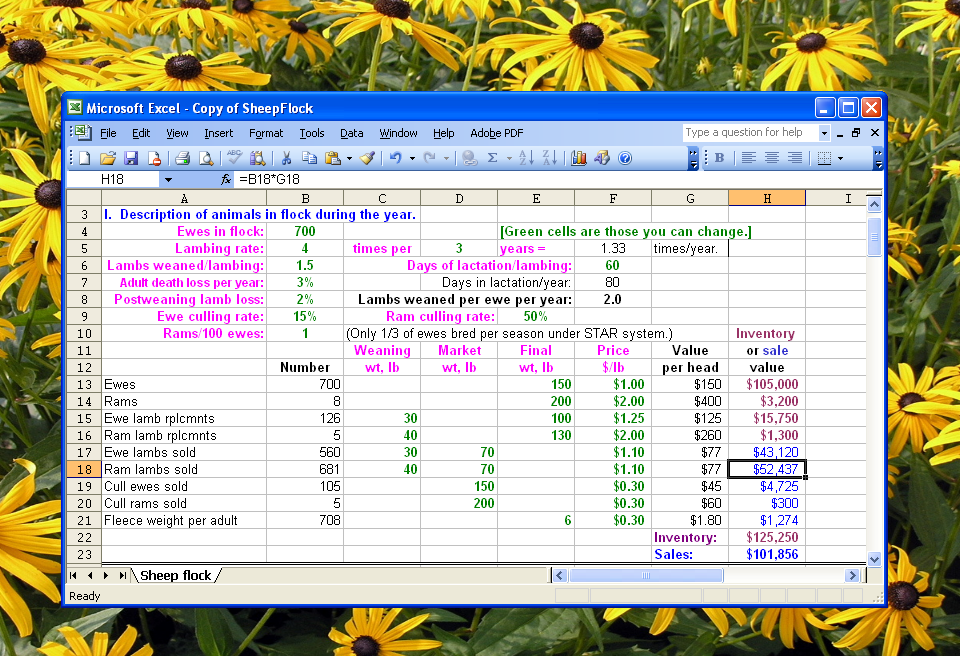 Topologisk sortering  =  en rækkefølge hvor vi kan beregne cellernes indhold
[Speaker Notes: Knuder = celler, Kanter = afhængighed mellem celler]
Hvor mange mulige måder kan man topologisk sortere grafen ?
1
2
3
4
5
6
7
8
9
Ved ikke
b
a
c
d
63 of 142
Kahn 1962
Topologisk Sortering (I)
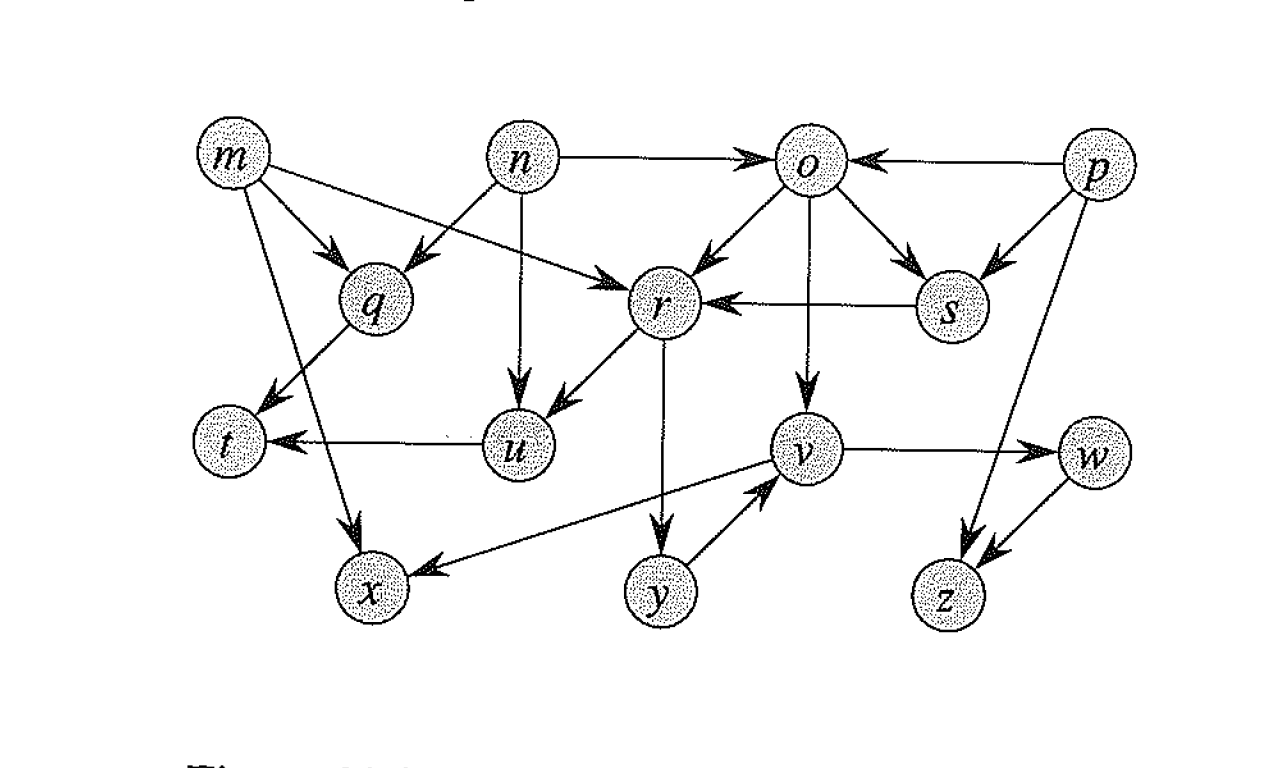 Algoritme: Grådigt slet en knude med indgrad 0 (og udgående kanter), og tilføj knuden sidst i den topologiske orden
Tid O(m+n)
[Speaker Notes: Kahn, Arthur B. (1962), "Topological sorting of large networks", Communications of the ACM, 5 (11): 558–562, doi:10.1145/368996.369025]
Tarjan 1976
Topologisk Sortering (II)
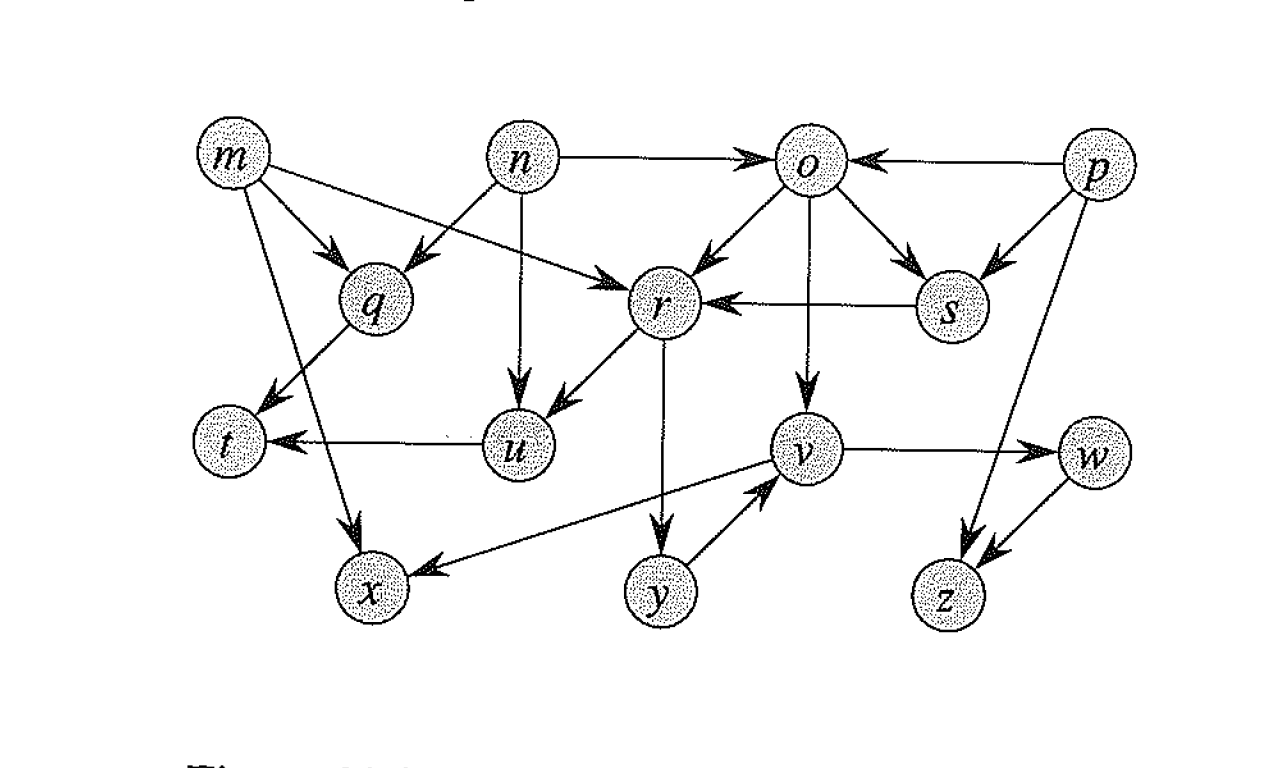 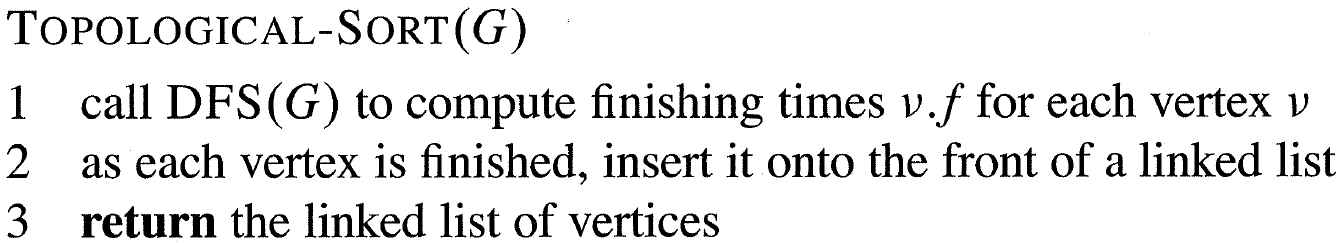 Tid O(m+n)
[Speaker Notes: Tarjan, Robert E. (1976), "Edge-disjoint spanning trees and depth-first search", Acta Informatica, 6 (2): 171–185, doi:10.1007/BF00268499.]
Sammenhængskomponenter
Opdeling af knuderne i en uorienteret graf i komponenter C1,...,Ck, således at 
u og v er i Ci hvis og kun hvis der er
en sti mellem u og v
C2
C1
C4
u
C3
v
DFS/BFS,tid O(m+n)
Stærke Sammenhængskomponenter
Opdeling af knuderne i en orienteret graf i 
komponenter C1,...,Ck, således at 
u og v er i Ci hvis og kun hvis der både er
 en sti fra u til v og 
 en sti fra v til u
C2
C1
C4
u
C3
v
Antal stærke sammenhængskomponenter ?
1
2
3
4
5
Ved ikke
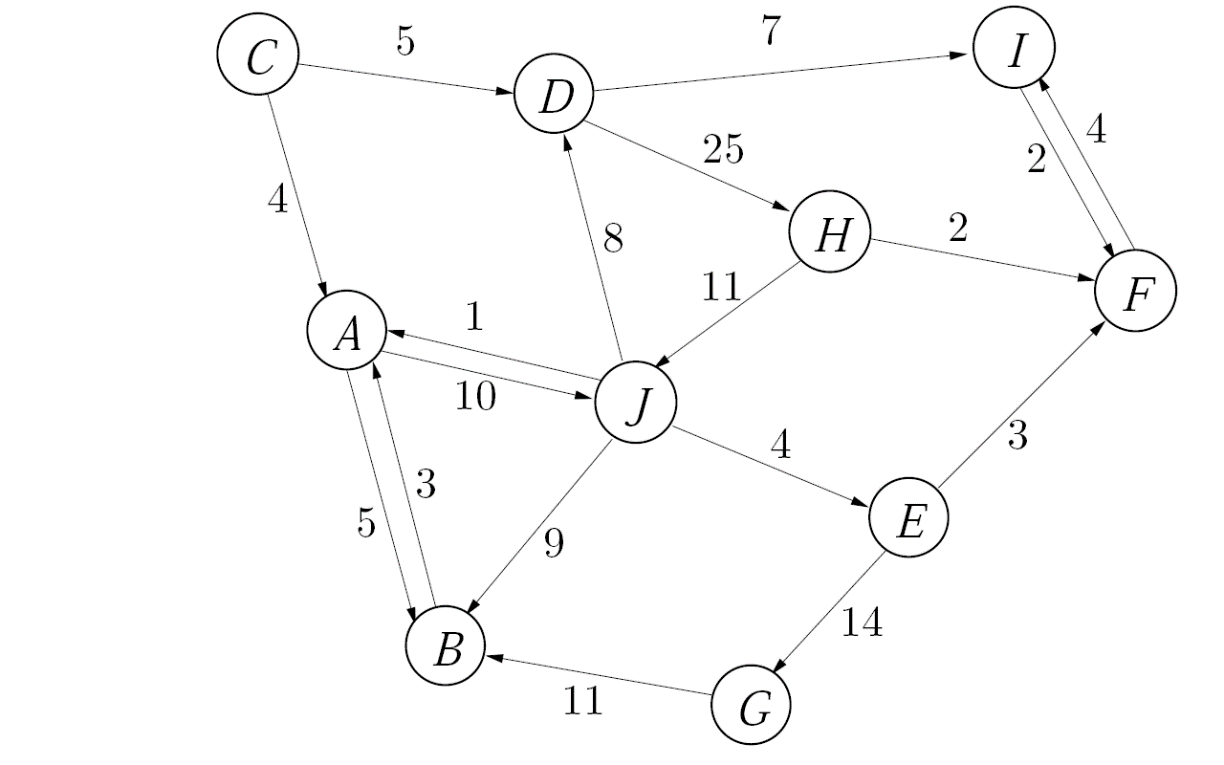 Eksamensopgave 1(d), sommeren 2009
{A,B,D,E,G,H,J}, {C}, {F, I}
68 of 142
Tarjan 1972
Stærke Sammenhængskomponenter
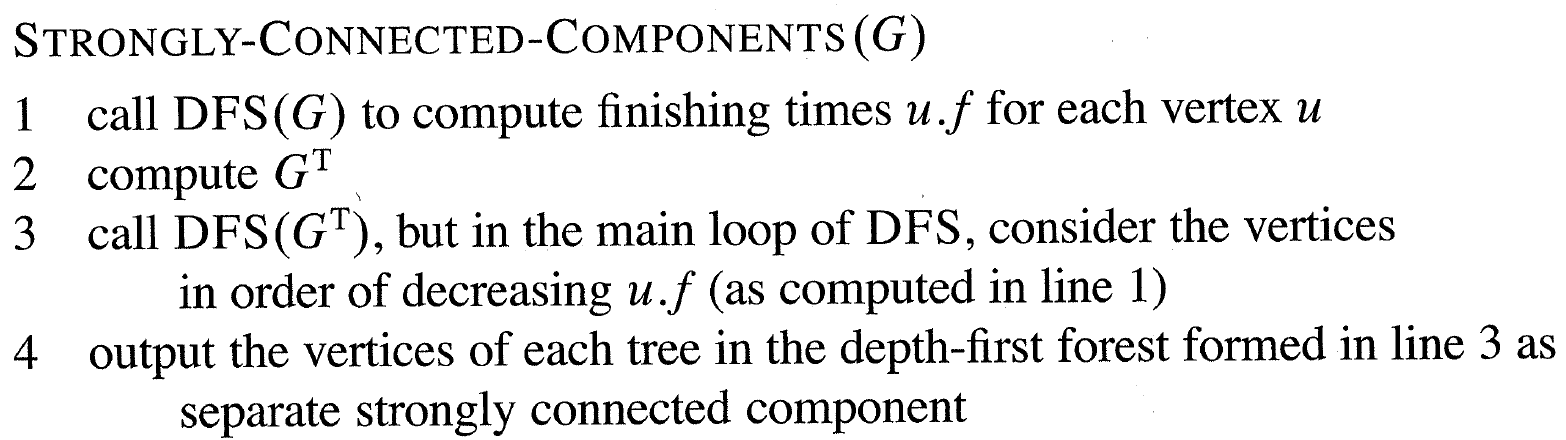 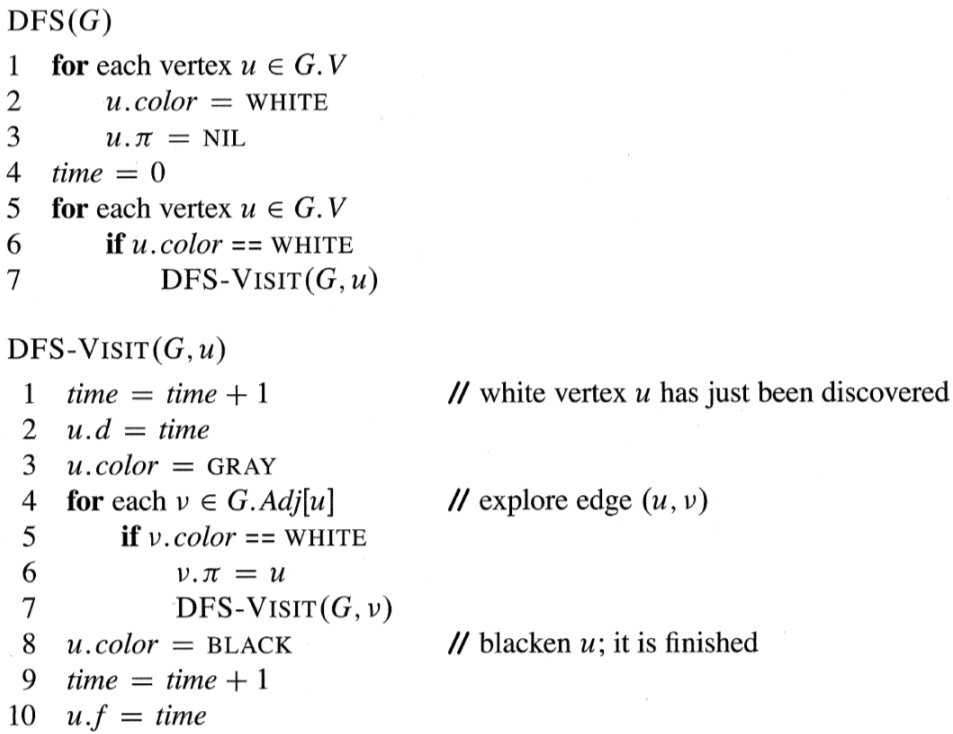 Tid O(m+n)
[Speaker Notes: Tarjan 1972 første algoritme
Denne i CLRS upubliceret af Kosaraju (mid/late 70s)]
Stærke Sammenhængskomponenter
DFS trækanter mellem to stærke sammenhængs-komponenter
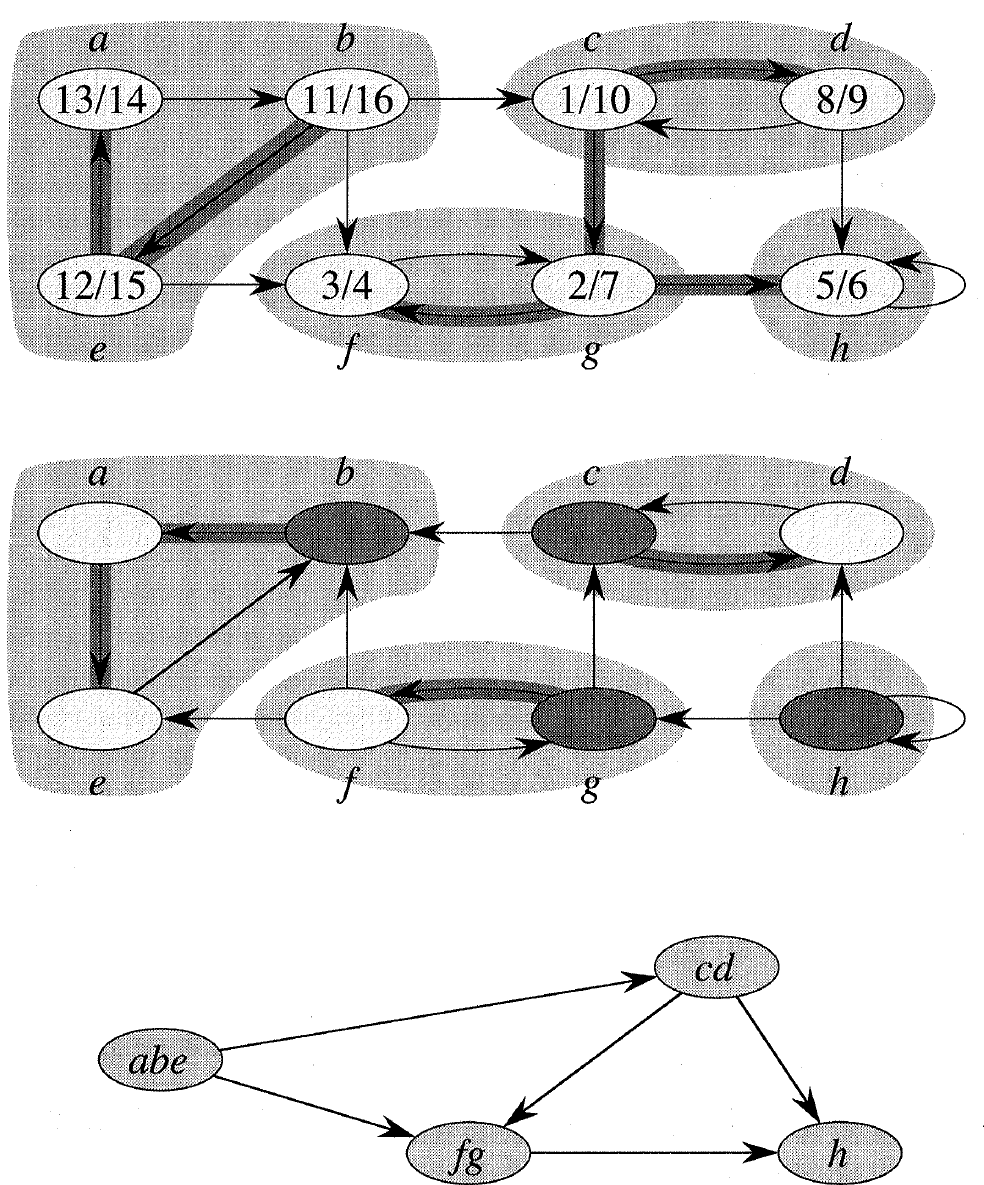 G
De største finising tider i hver komponent udgør en (omvendt) topologisk sortering af komponenterne
GT
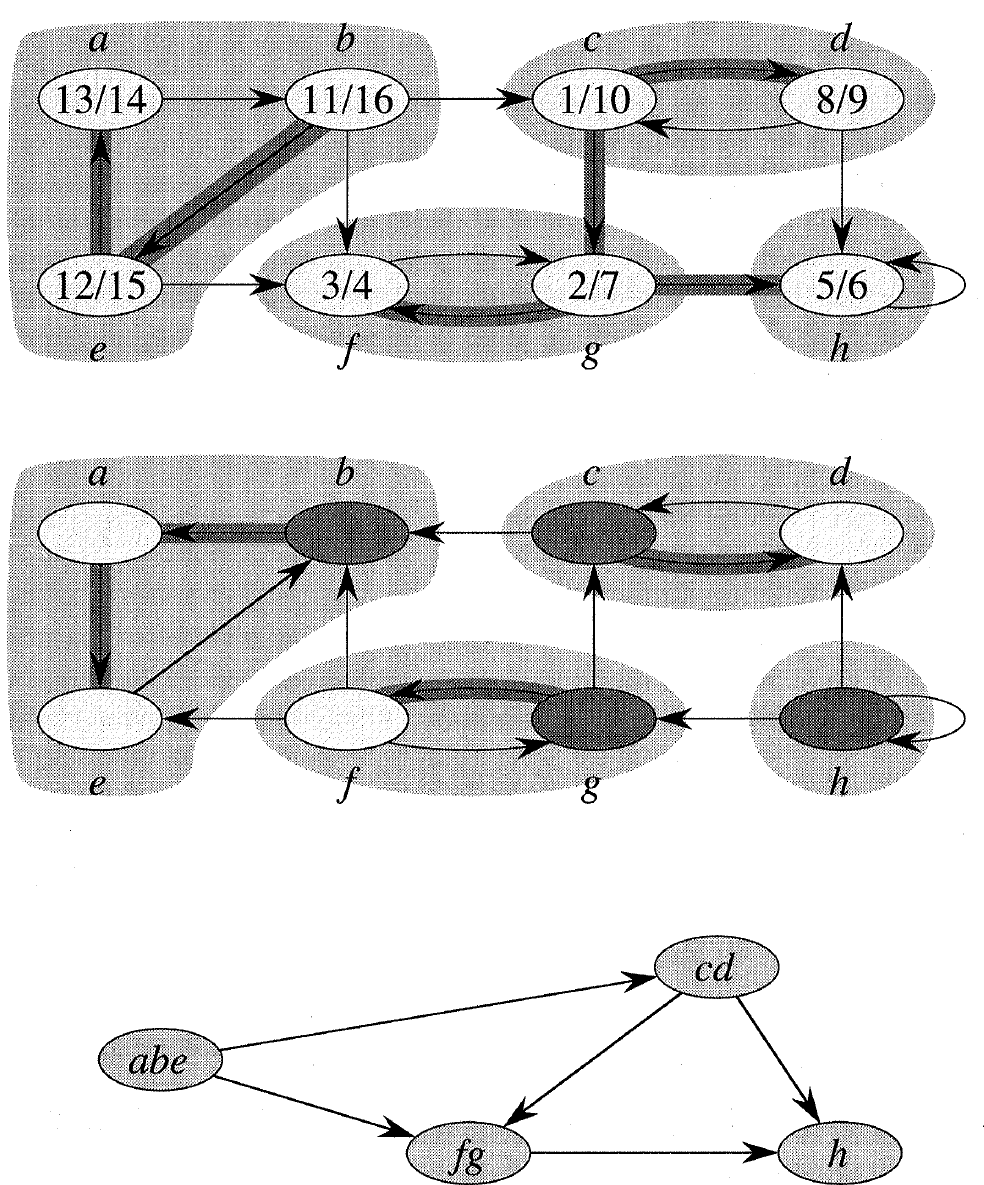 Tid O(m+n)
[Speaker Notes: Observation: For den første knude v man søger i en komponent, gør man ikke v færdig (finising time) før man rekursivt har besøgt alle knuder og komponenter man kan nå fra denne knude (enten efter eller før man starter med at besøge v).

Andre anvendelser af DFS: Er en graf todelt, planaritets testing]